ЛЕГКИЙ МНОГОЦЕЛЕВОЙ ВЕРТОЛЕТ ВРТ-500
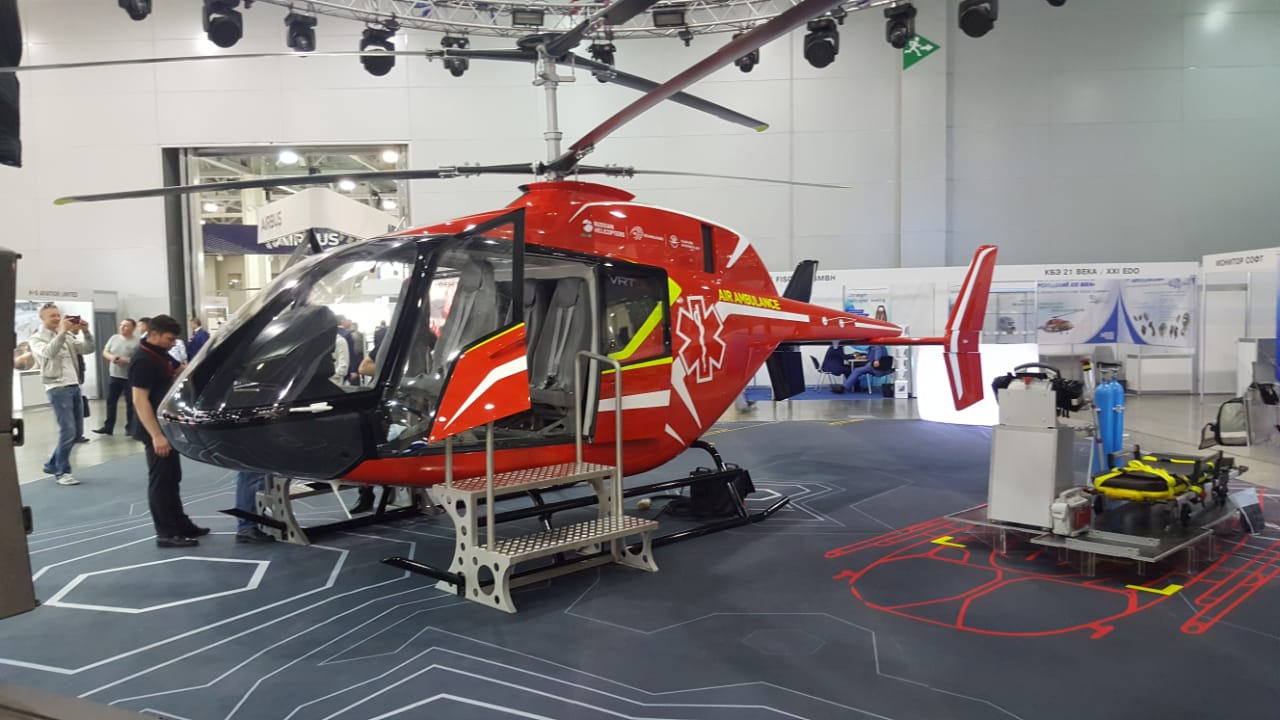